ME İN MY MİRROR AND İN MY COLLEAGUE’S MİRROR
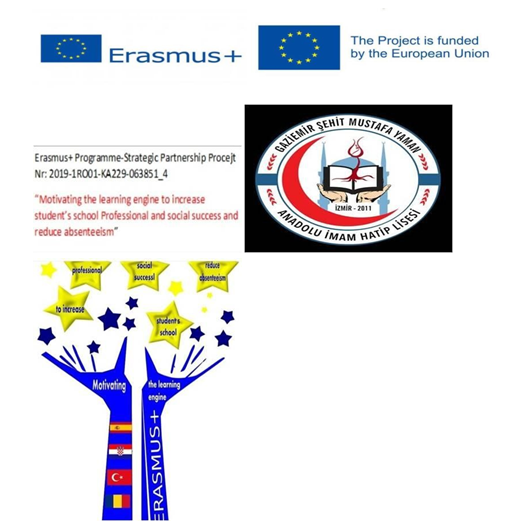 Guided by: Rabia Demirel
Prepared by A. İlter Belhan  9/A
Guided by Rabia Demirel
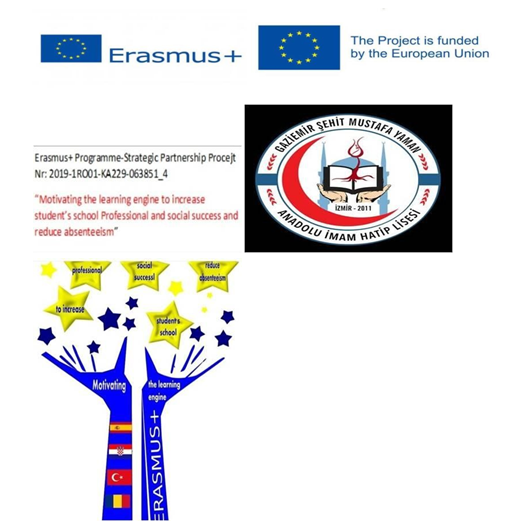 ME İN MY MİRROR AND İN MY COLLEAGUE’S MİRROR
Guided by: Rabia Demirel